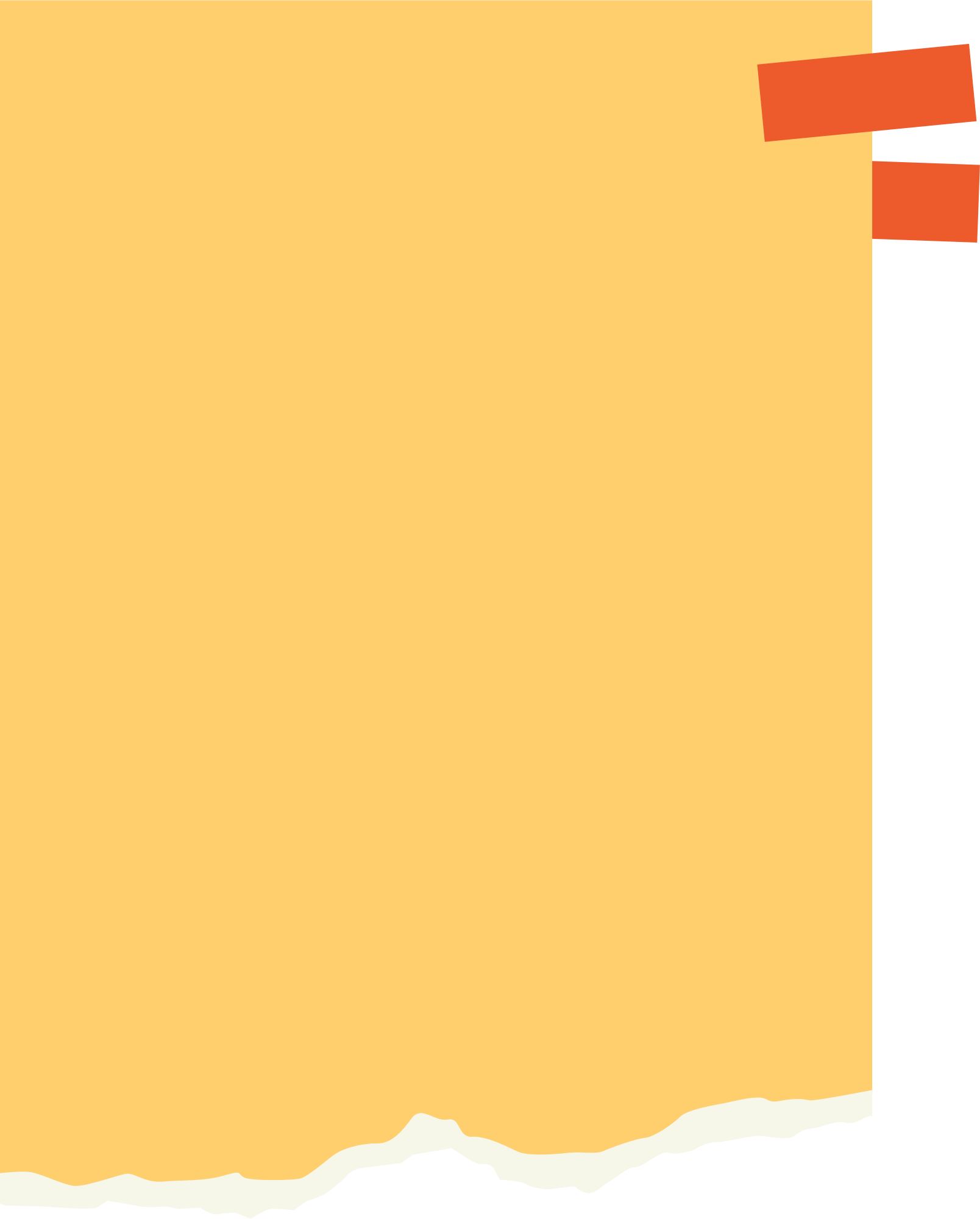 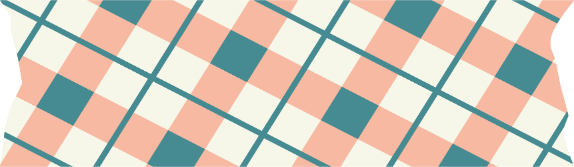 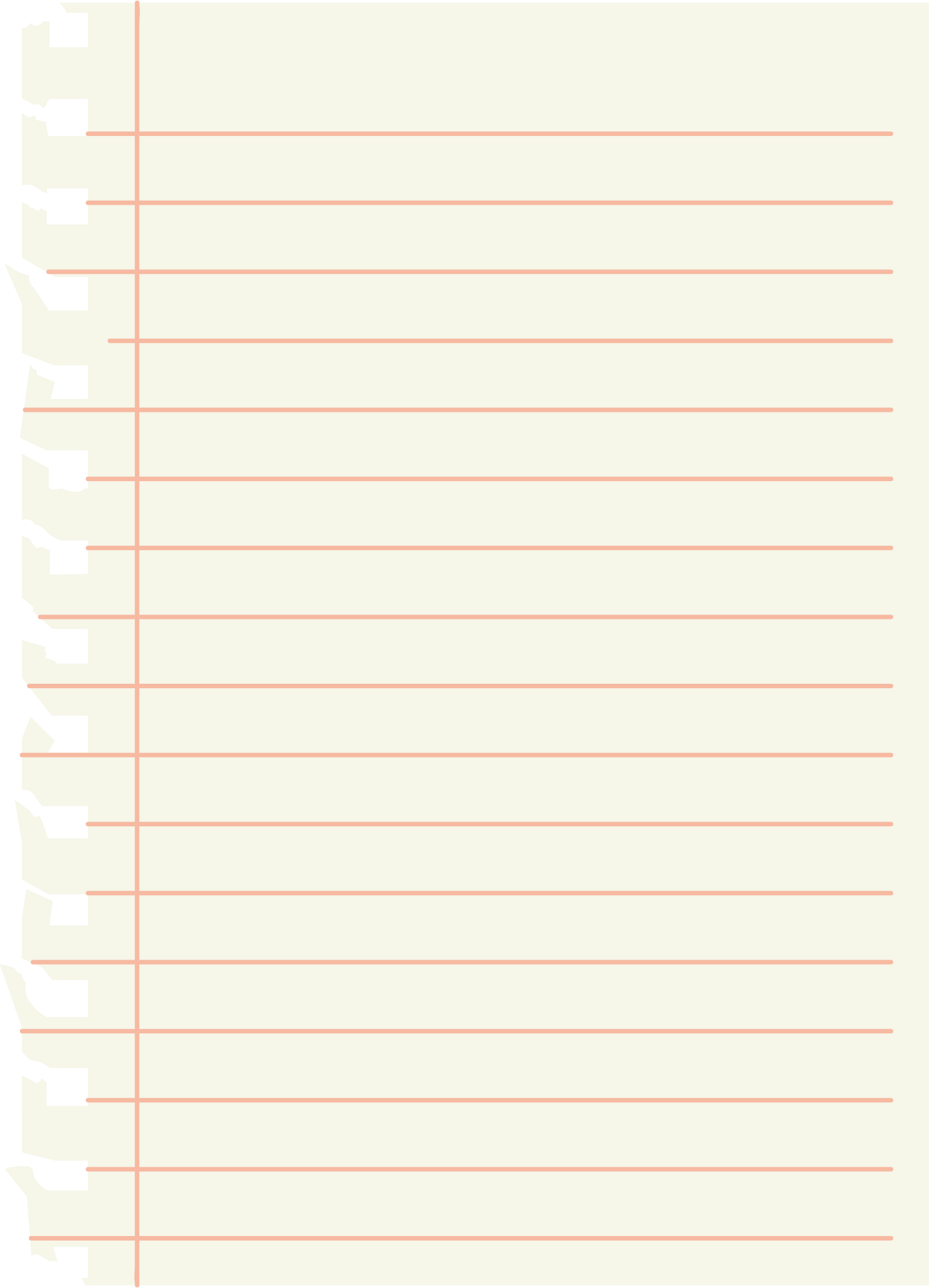 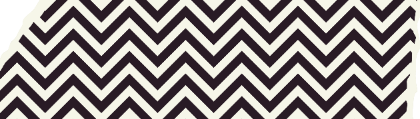 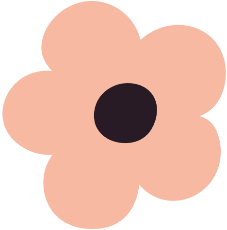 CHÀO MỪNG CÁC EM ĐẾN VỚI TIẾT HỌC
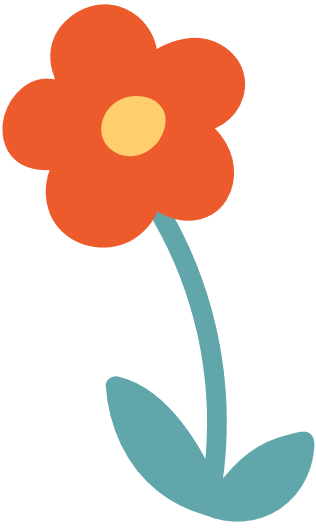 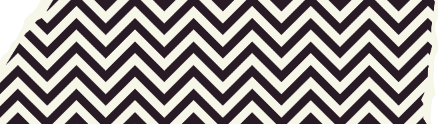 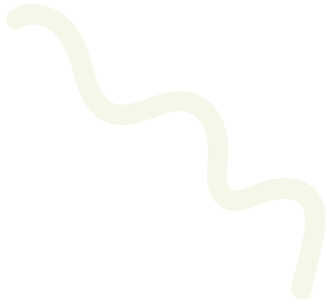 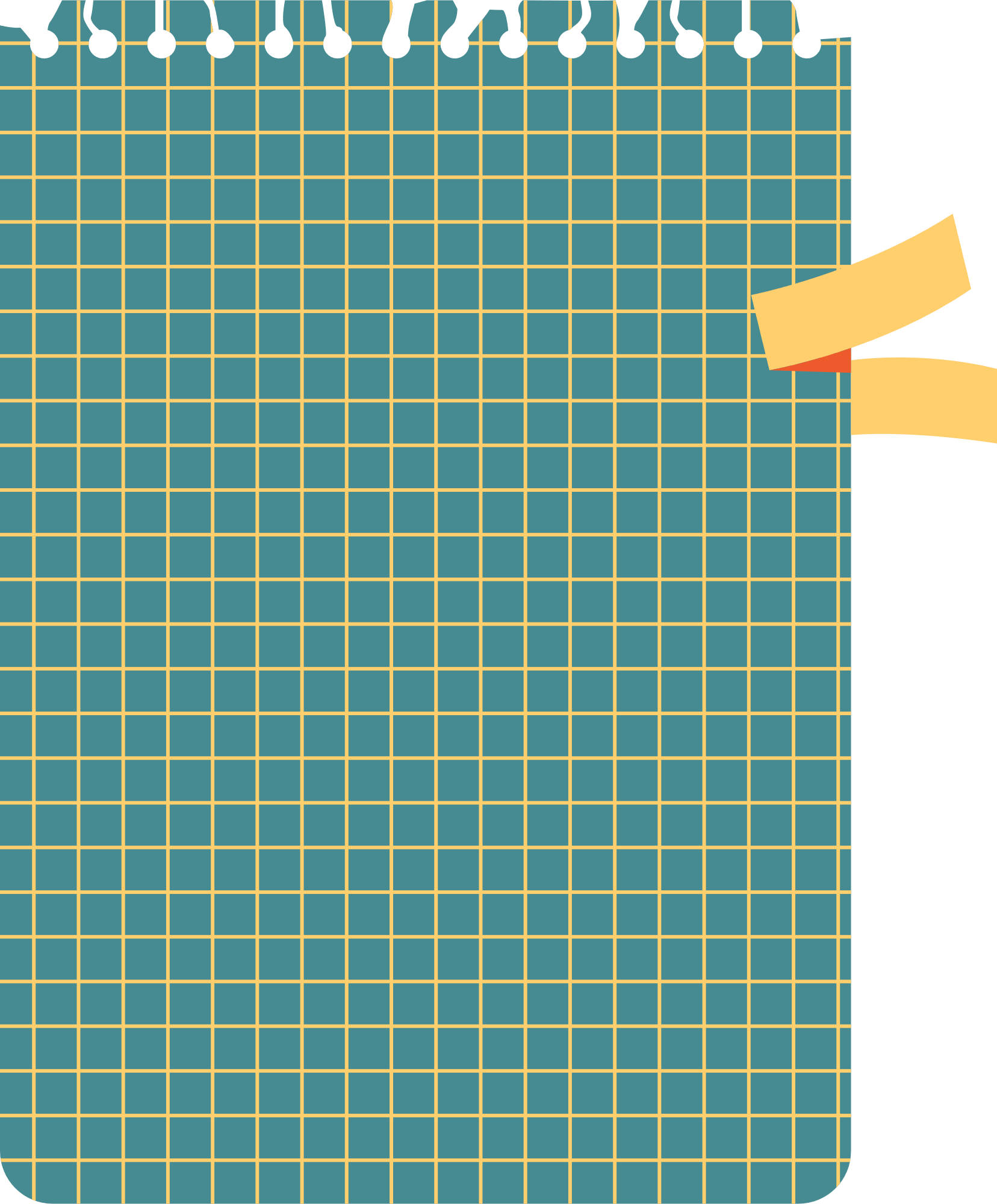 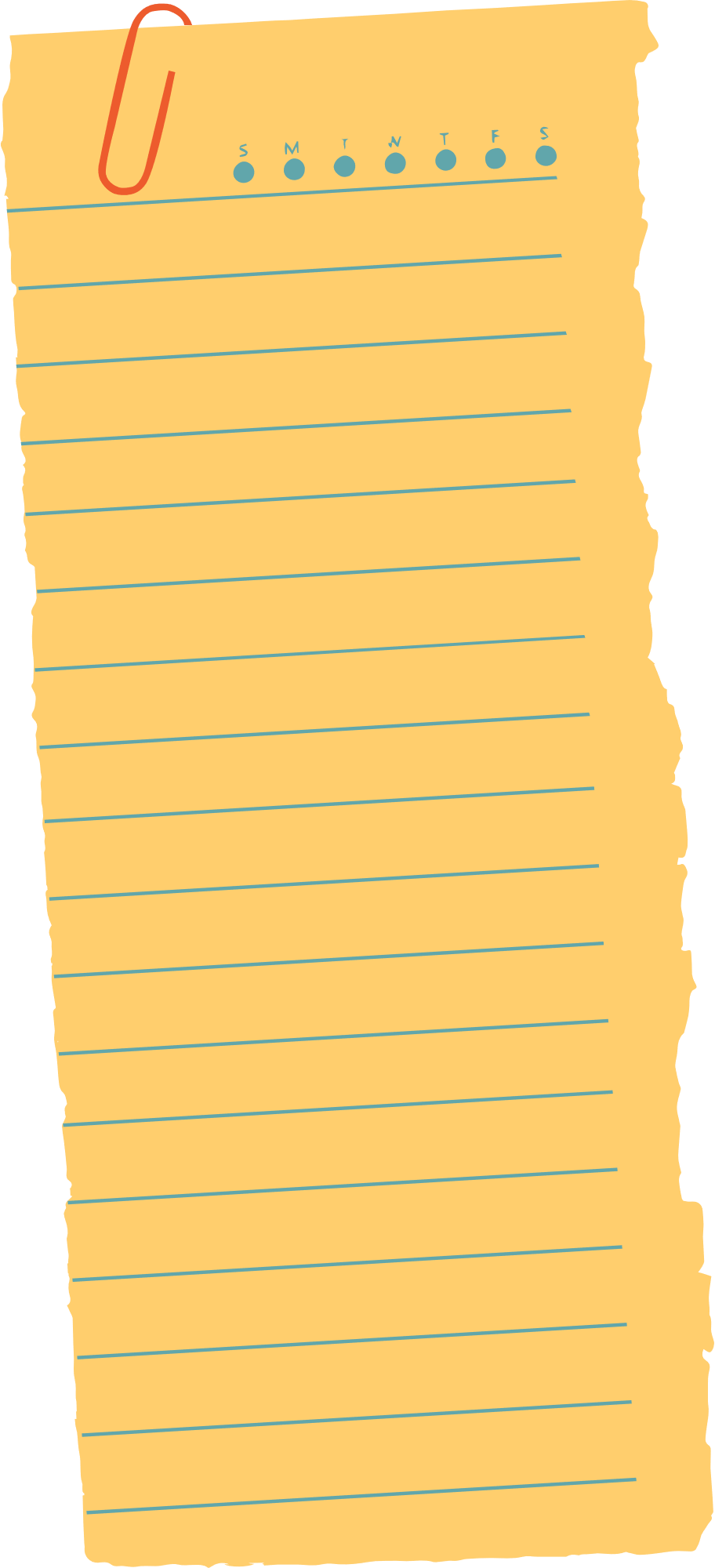 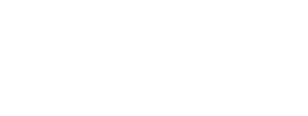 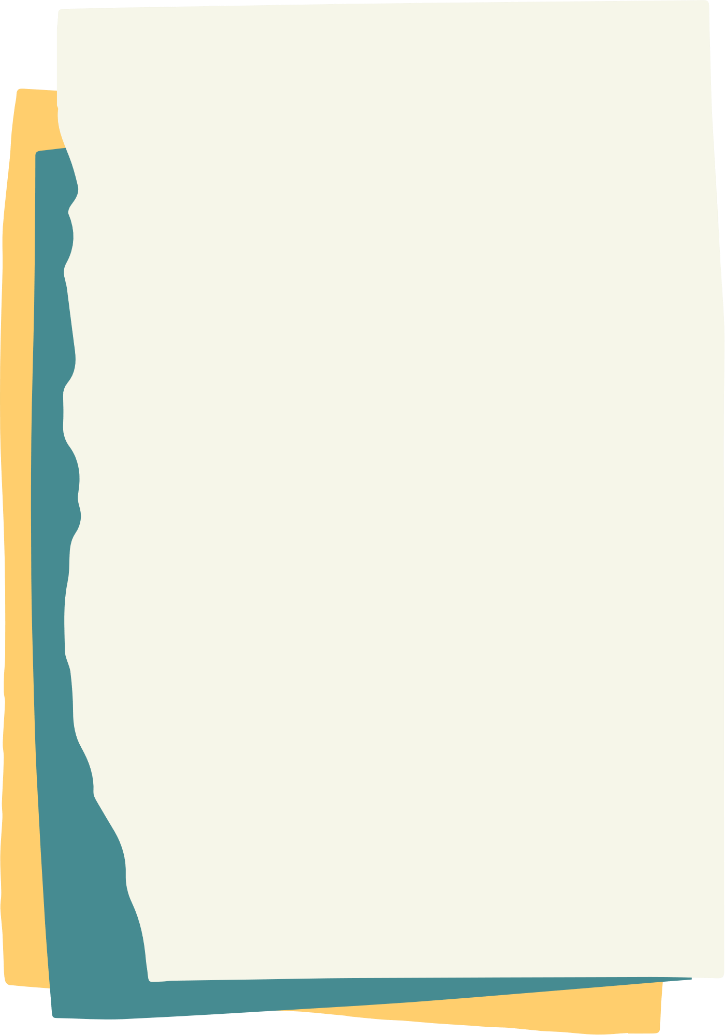 ÔN TẬP HỌC KÌ I
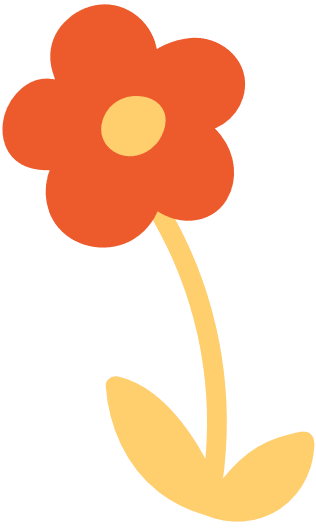 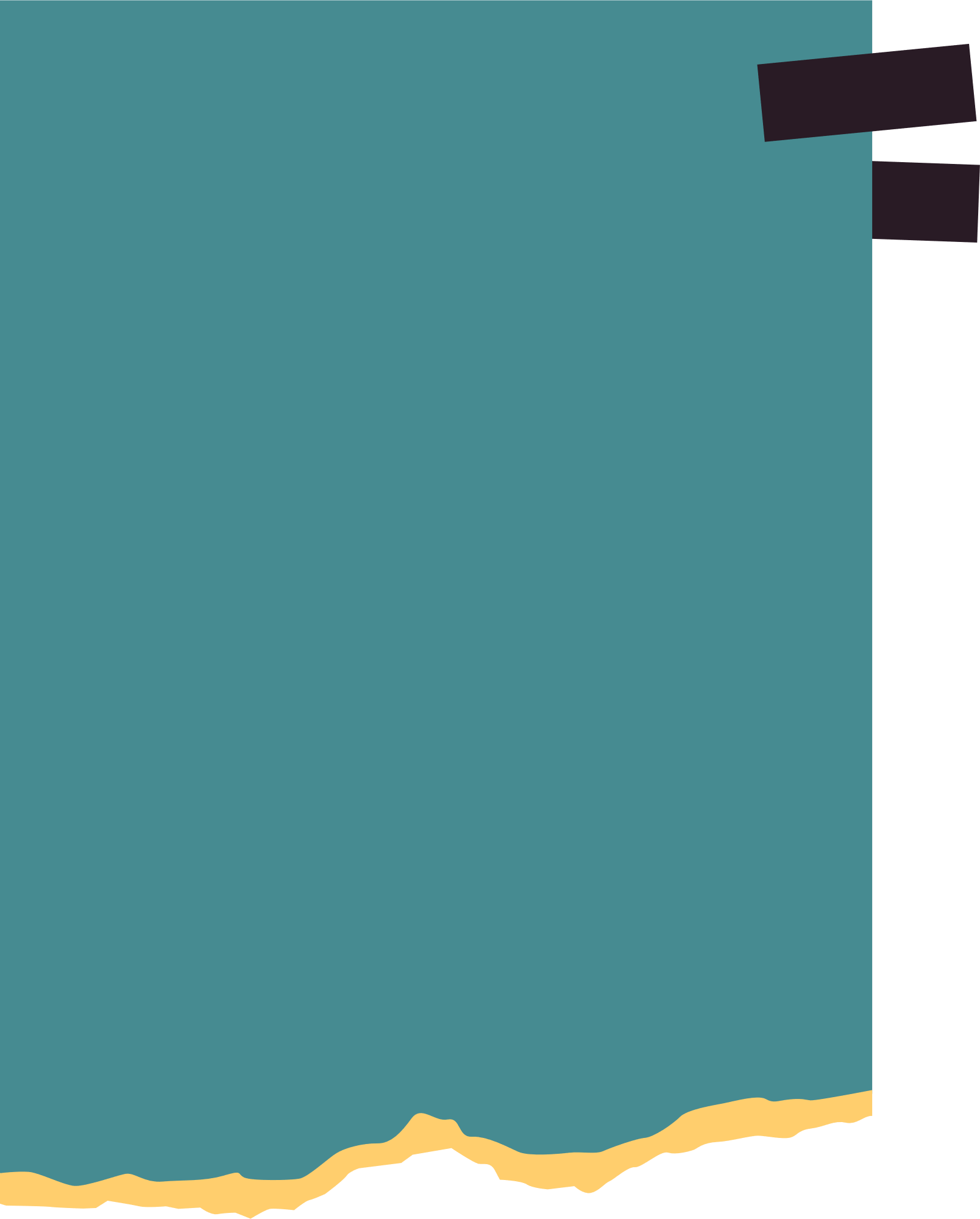 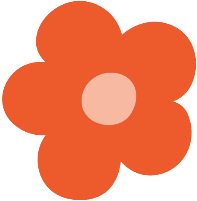 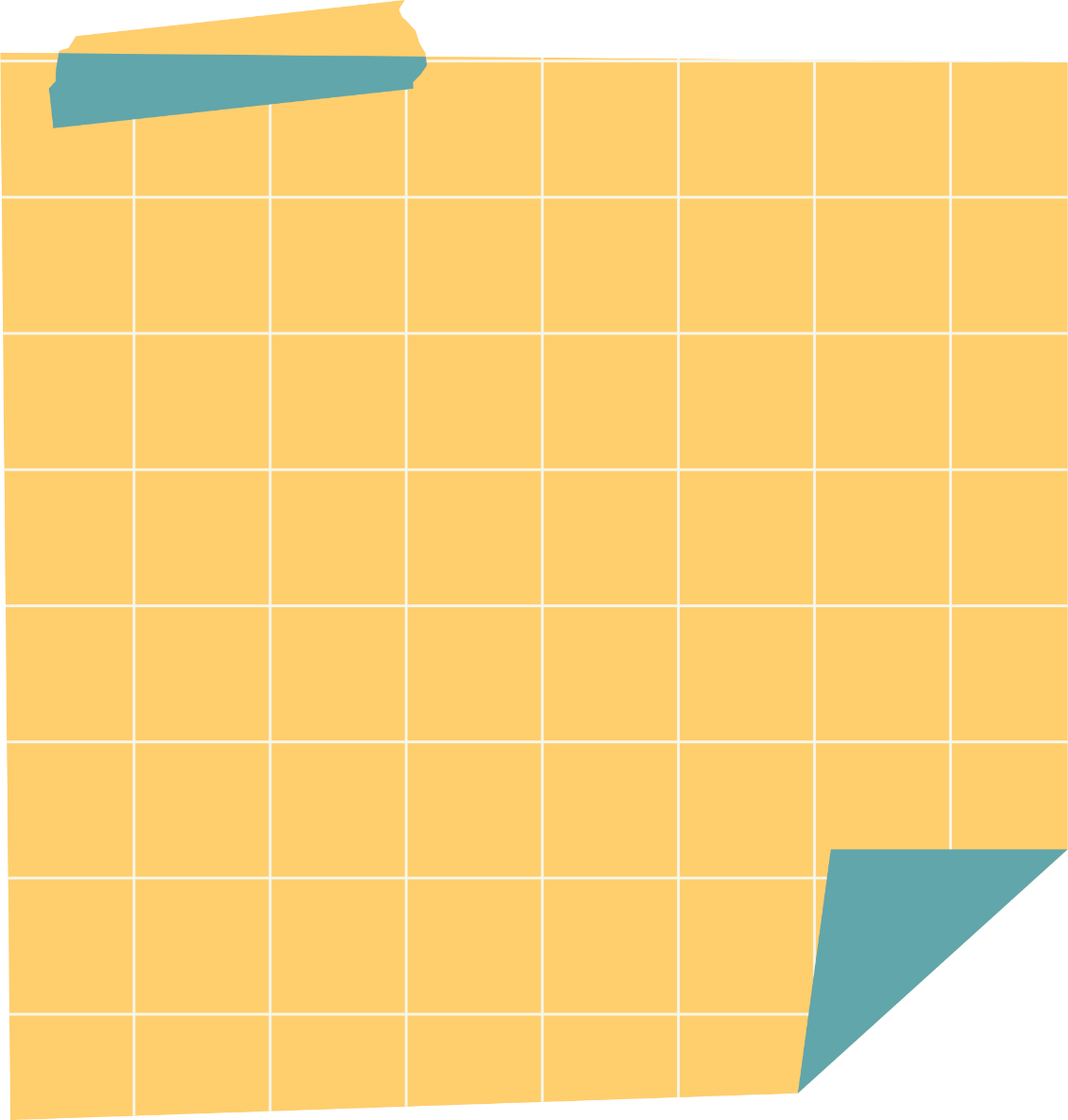 Củng cố kiến thức
NỘI DUNG BÀI HỌC
Luyện tập
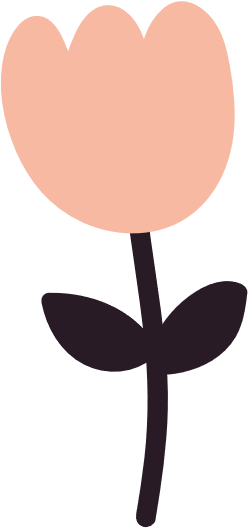 Vận dụng
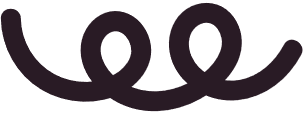 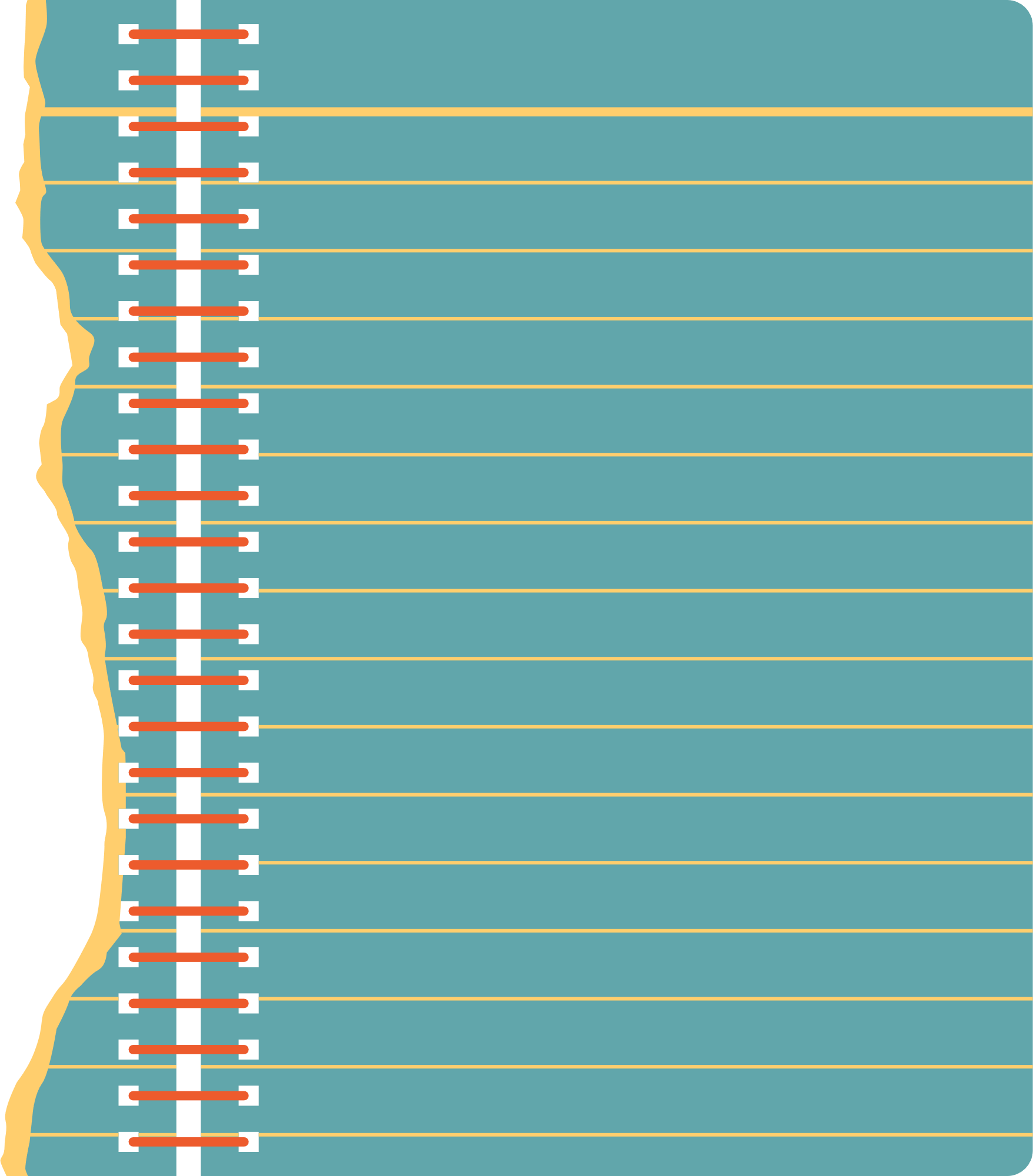 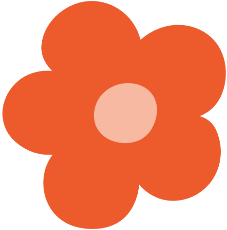 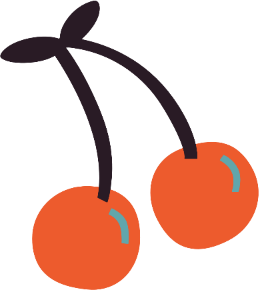 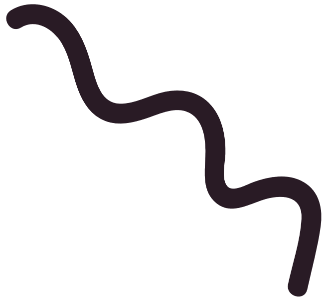 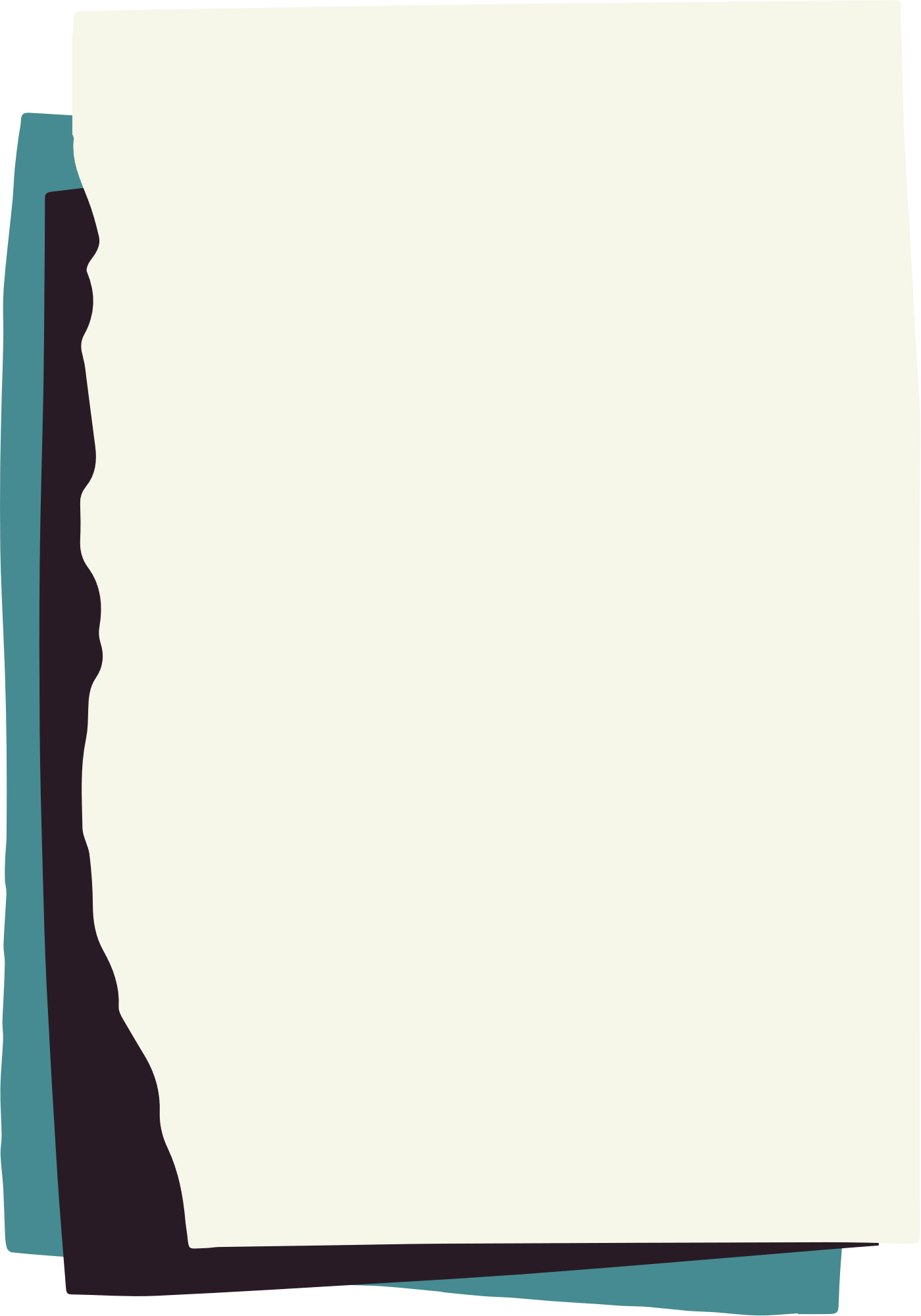 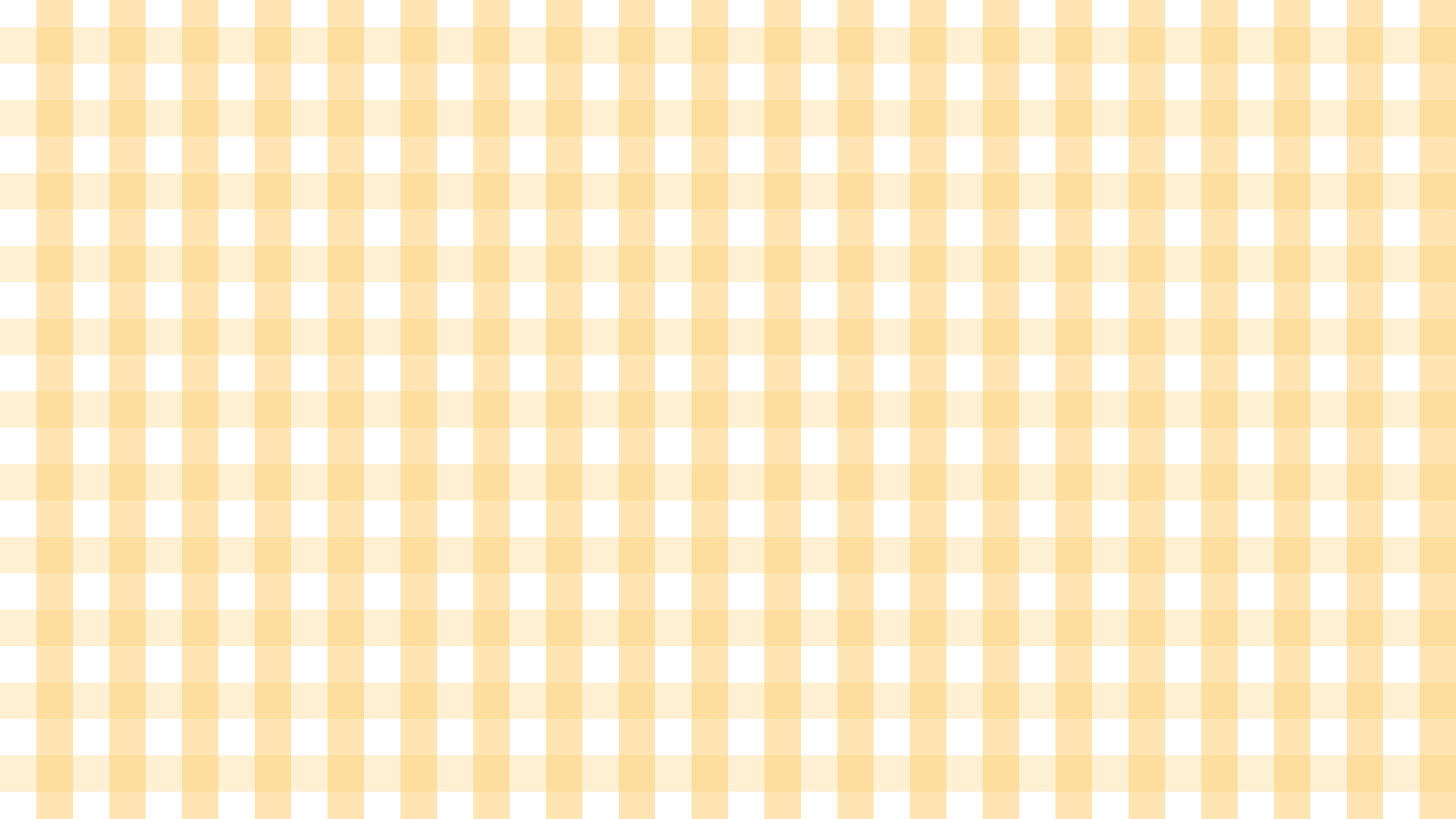 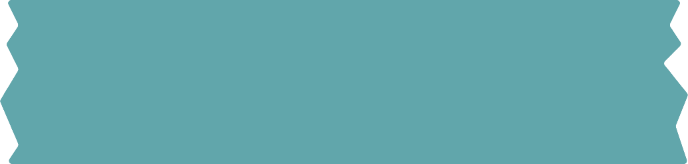 II. LUYỆN TẬP
Dạng 1: Thực hiện phép tính:
Bài 1:
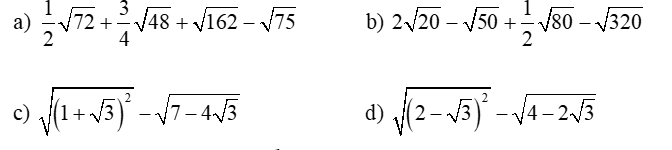 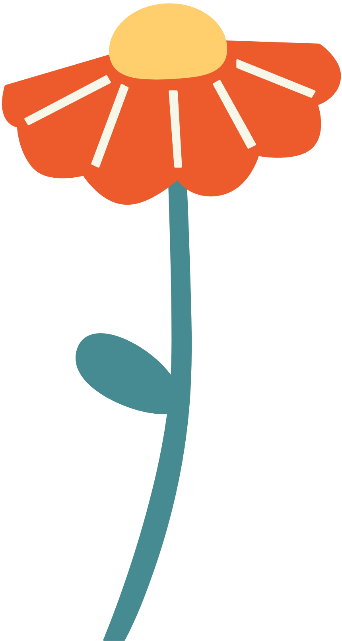 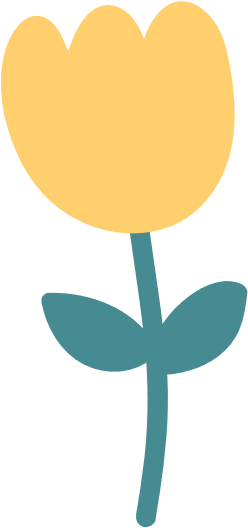 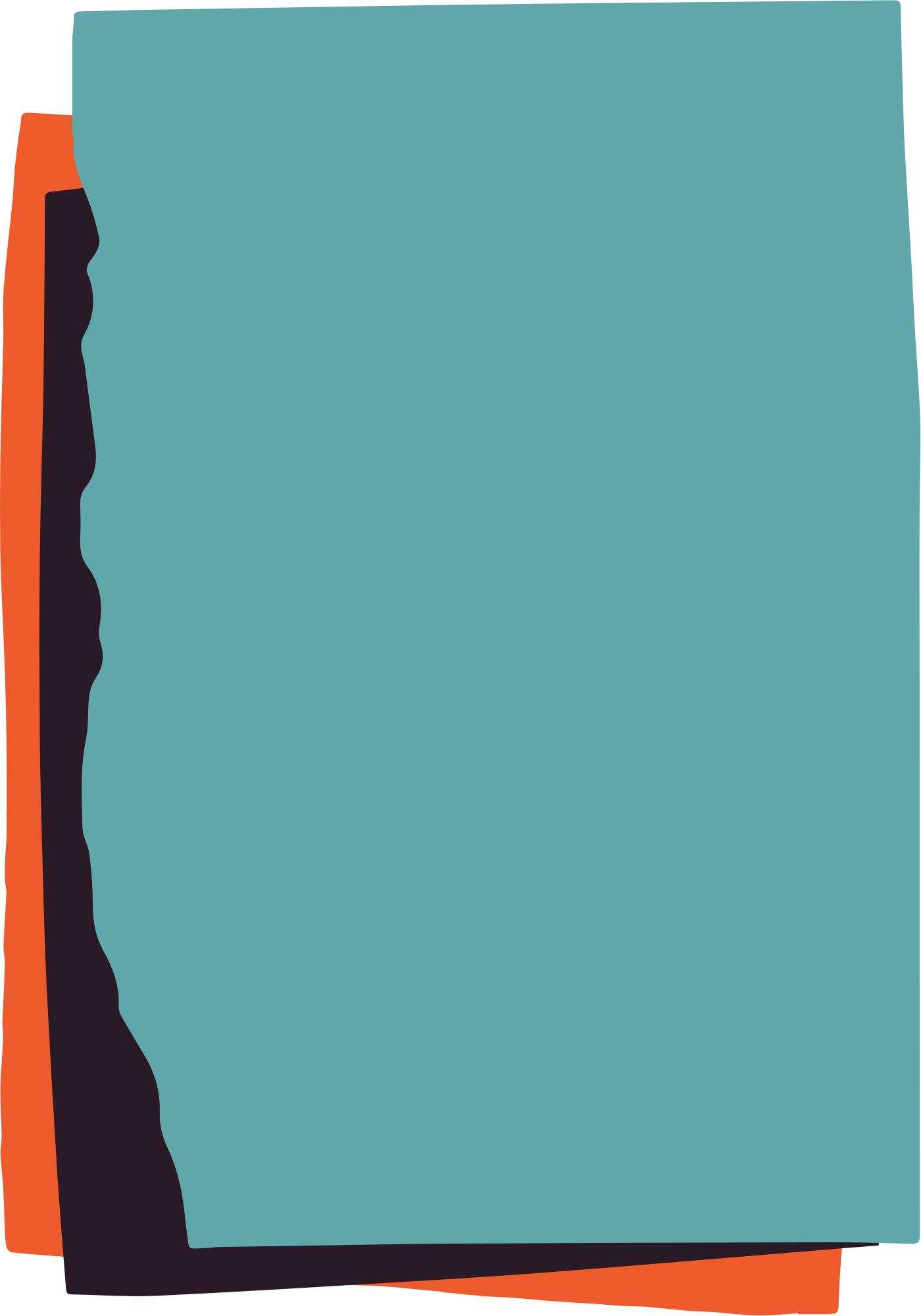 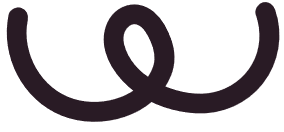 Dạng 2: Hàm số
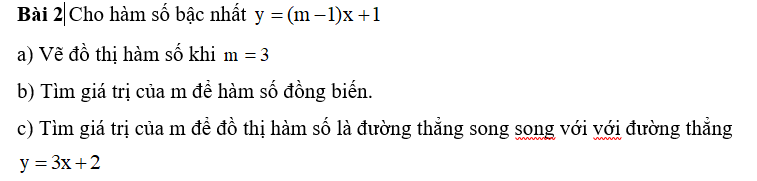 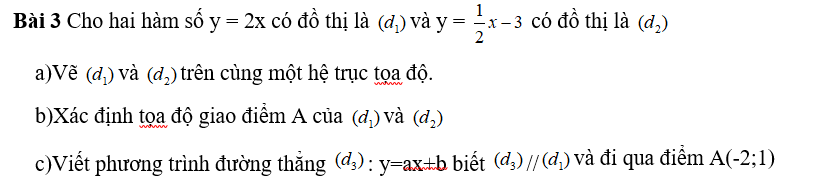 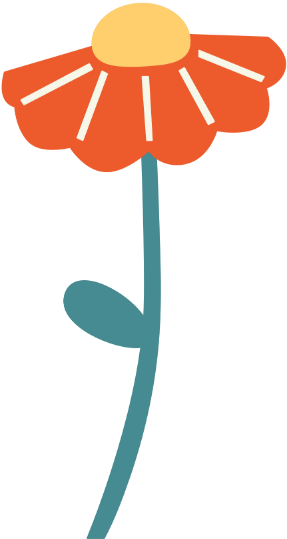 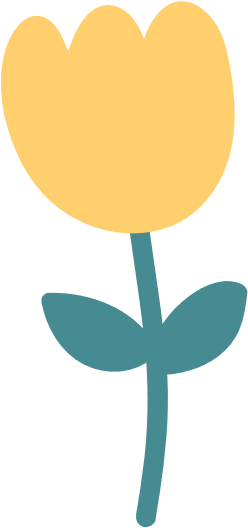 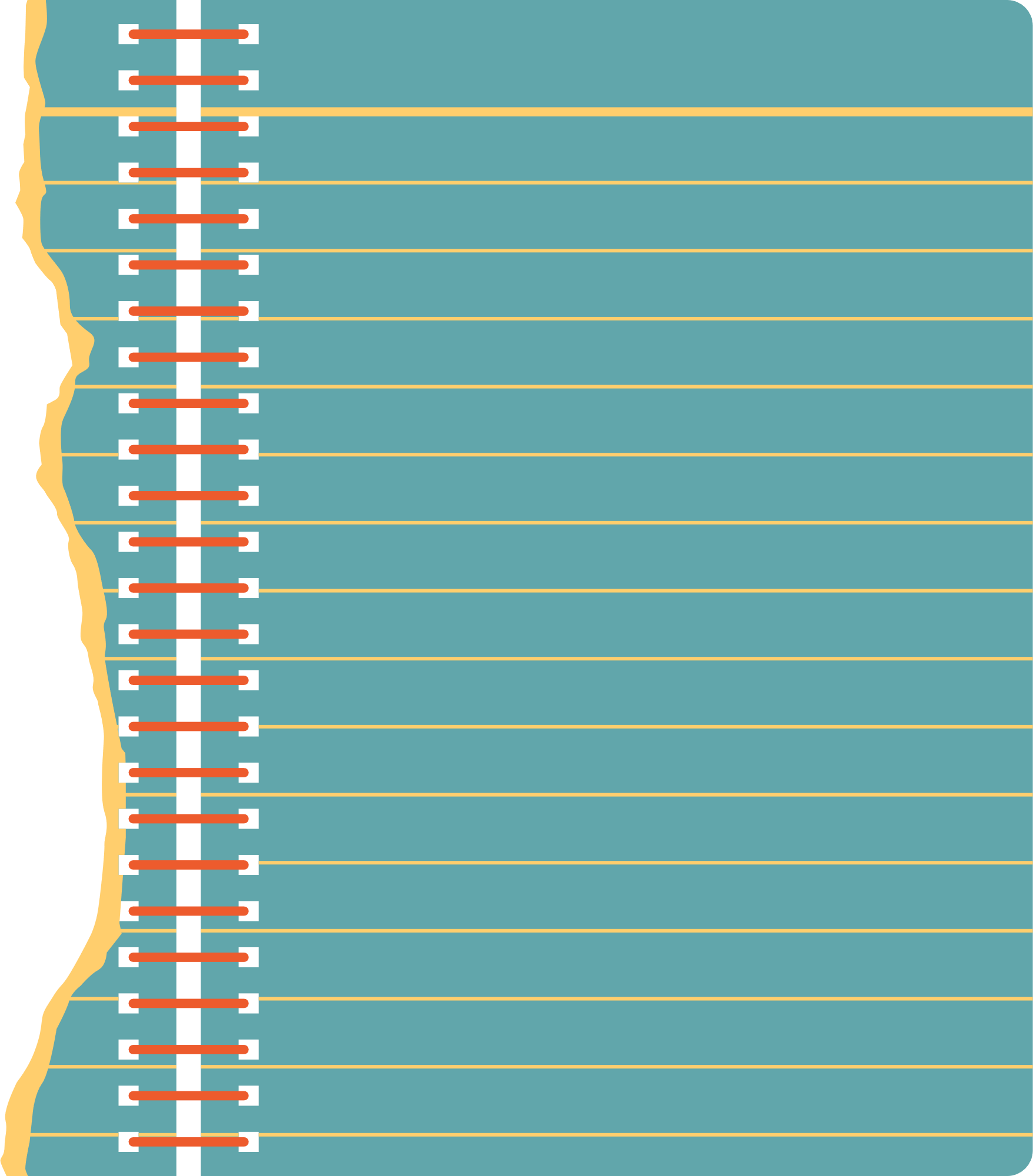 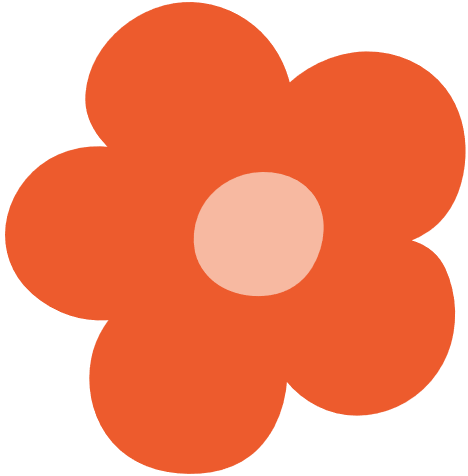 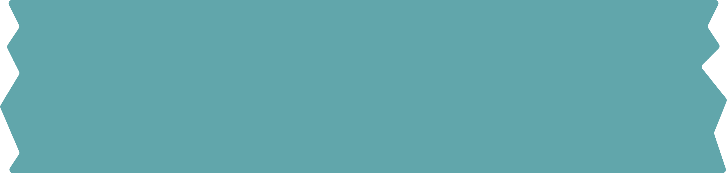 III. VẬN DỤNG

Câu 1. Hàm số                có:
a< 0 nên hàm số đồng biến trên
a> 0 nên hàm số đồng biến trên
a< 0 nên hàm số nghịch biến trên 
a> 0 nên hàm số nghịch biến trên
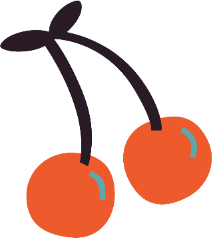 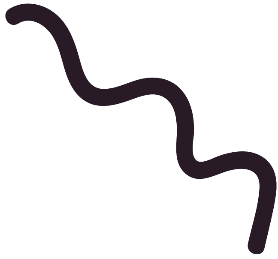 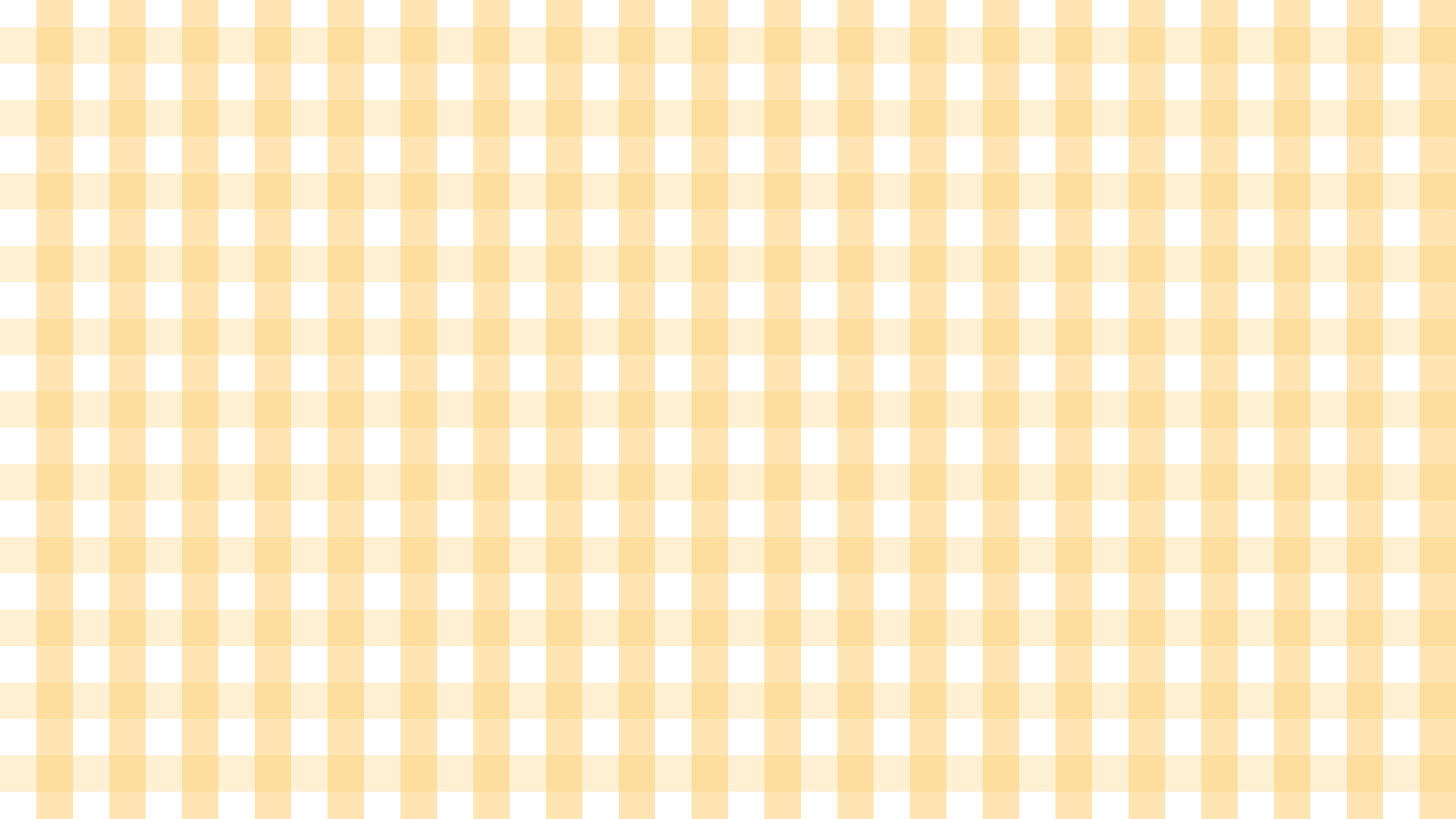 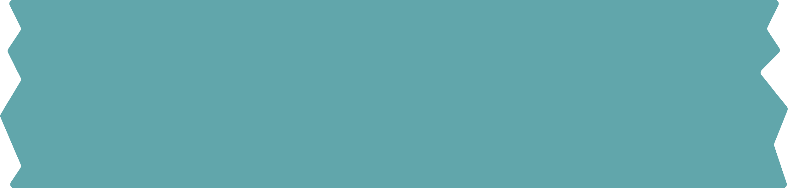 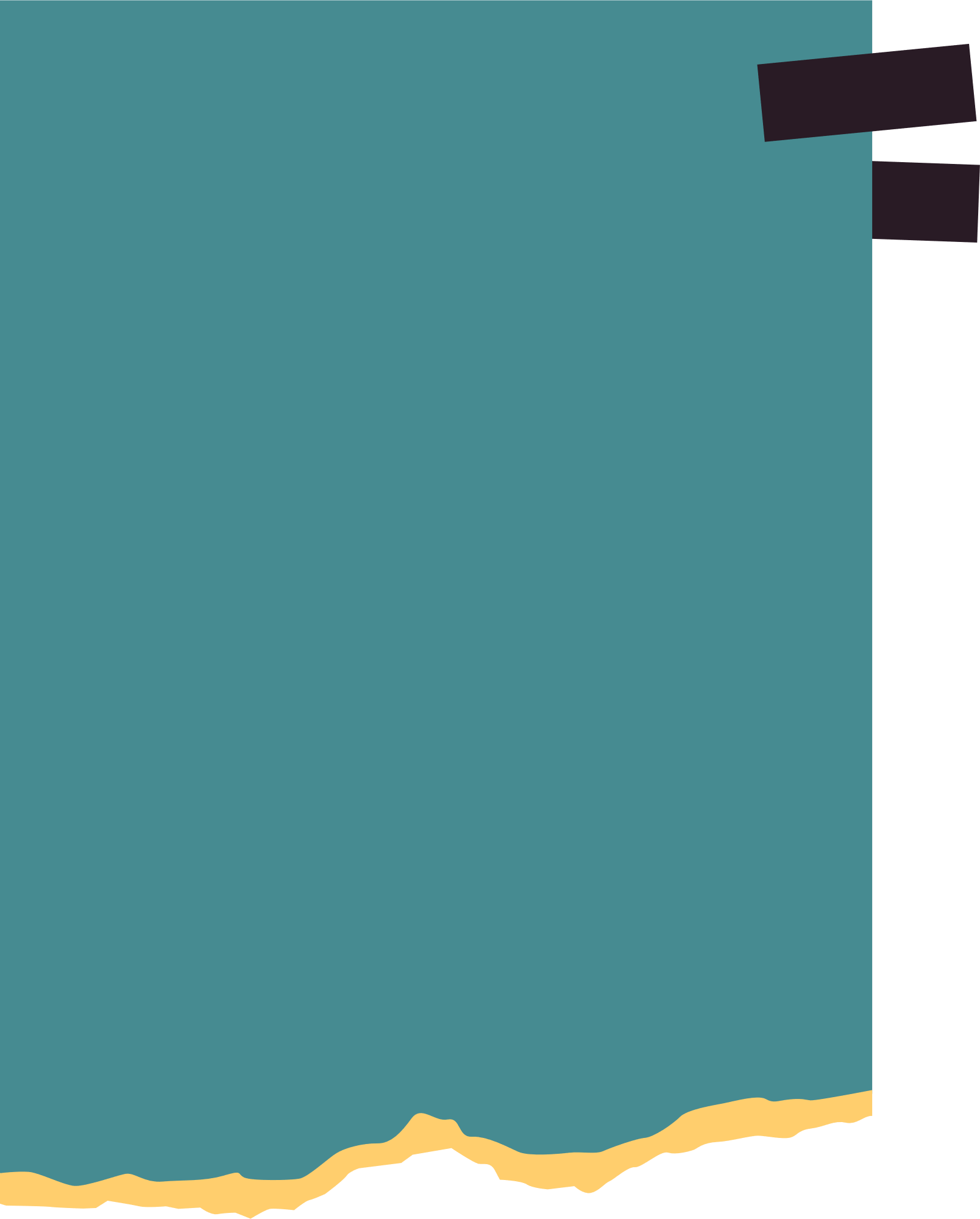 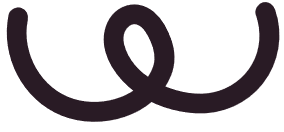 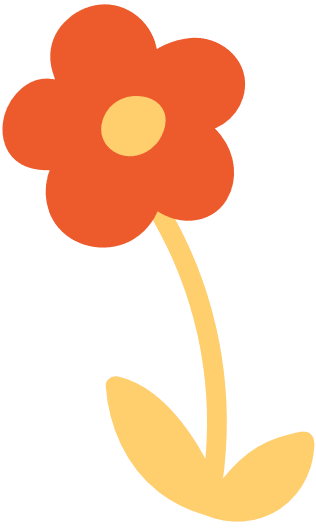 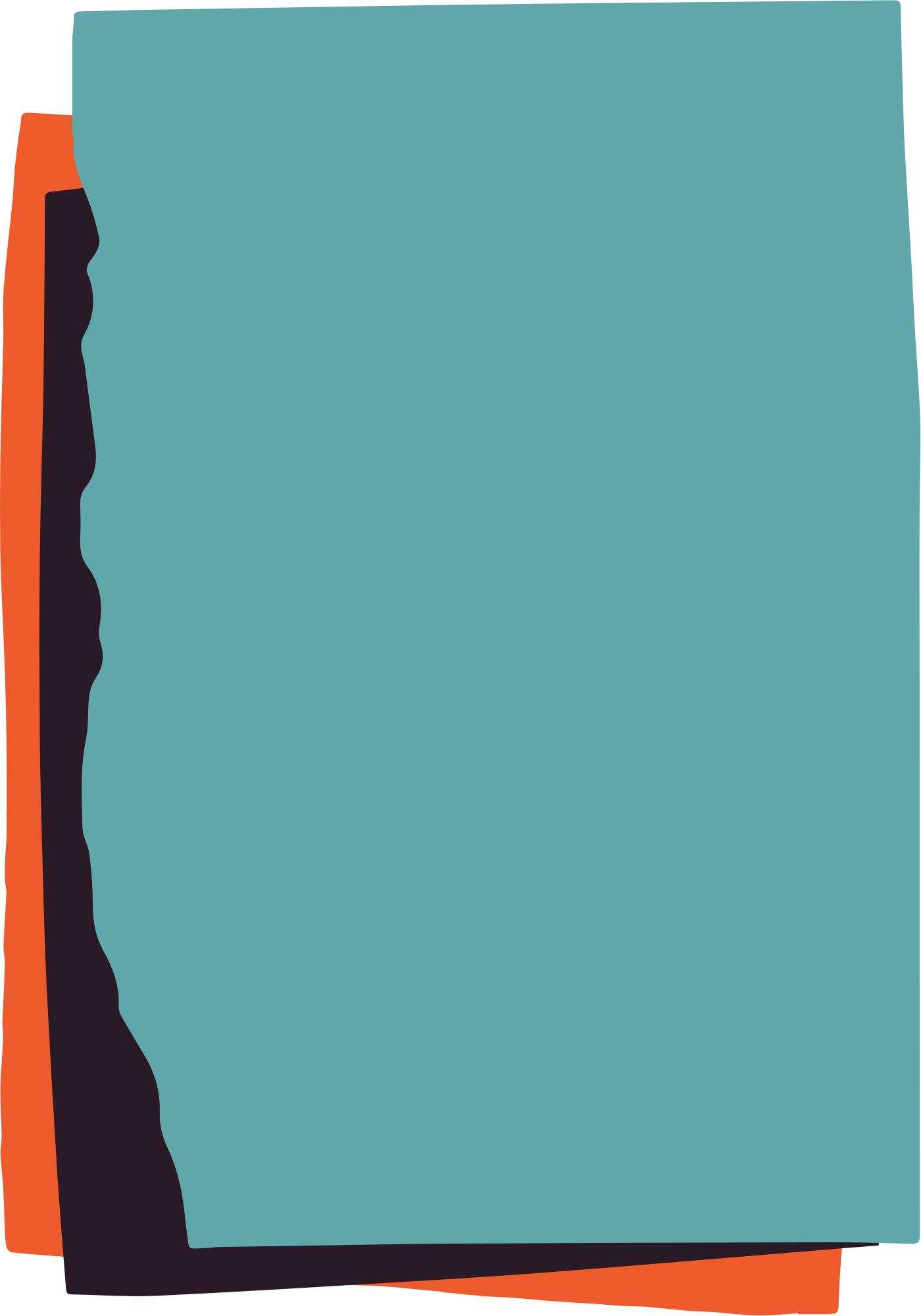 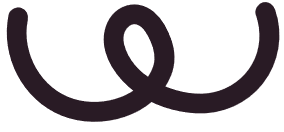 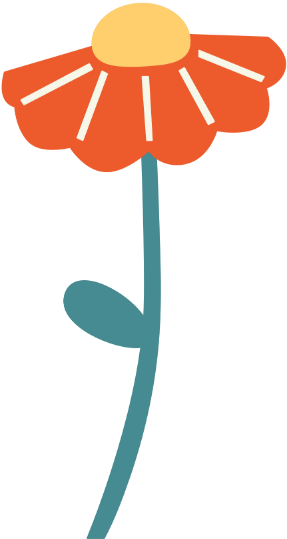 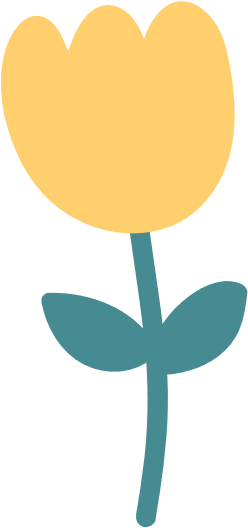 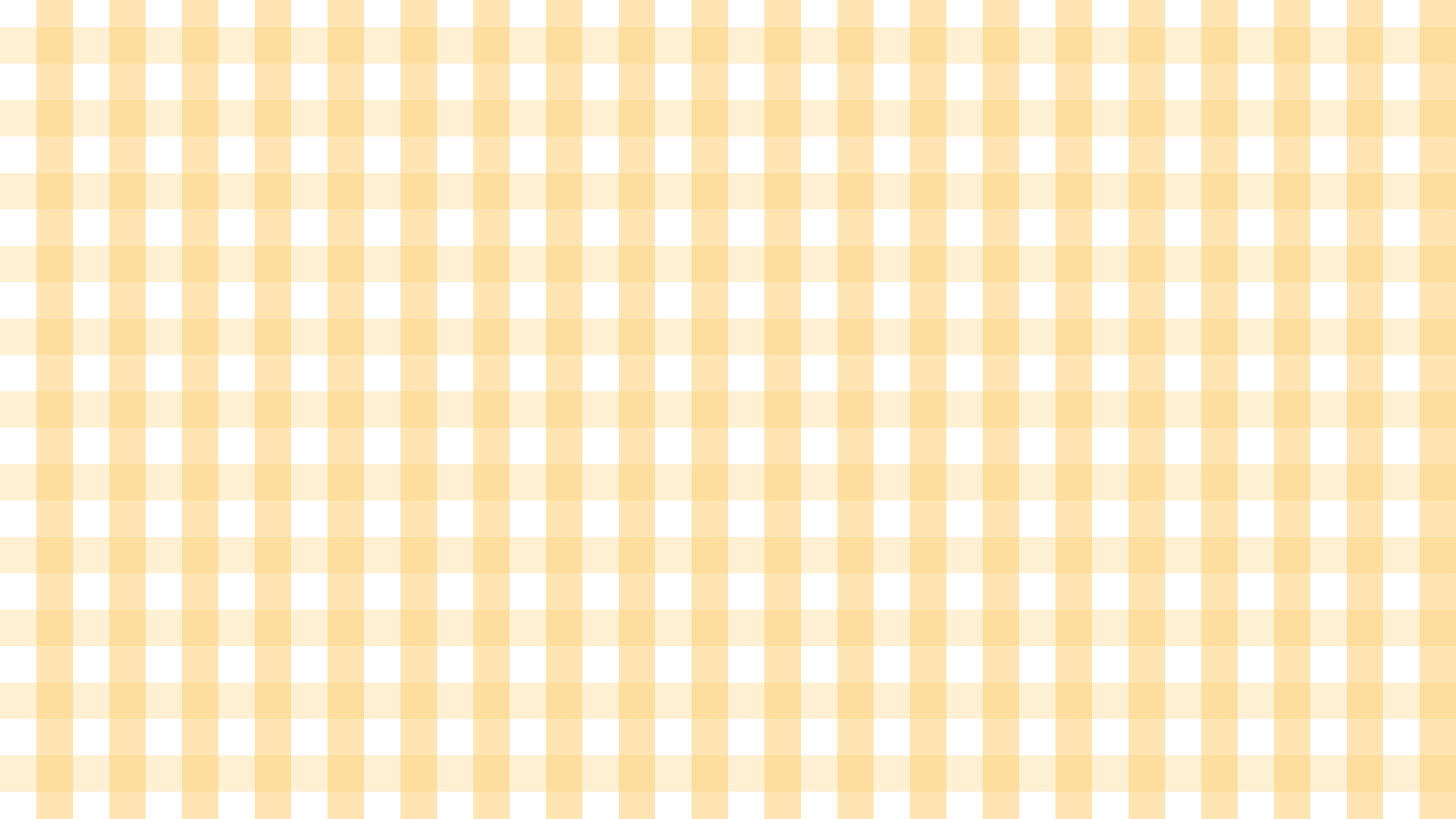 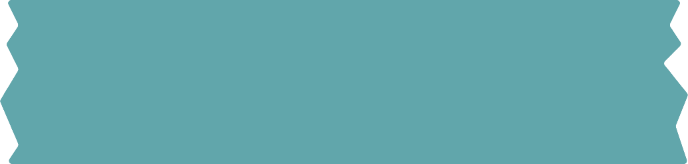 HƯỚNG DẪN HỌC TẬP Ở NHÀ
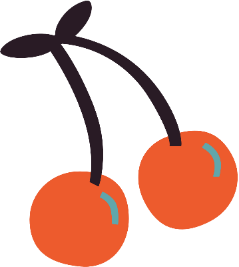 Ôn tập, khắc sâu lại các kiến thức đã học trong chương.
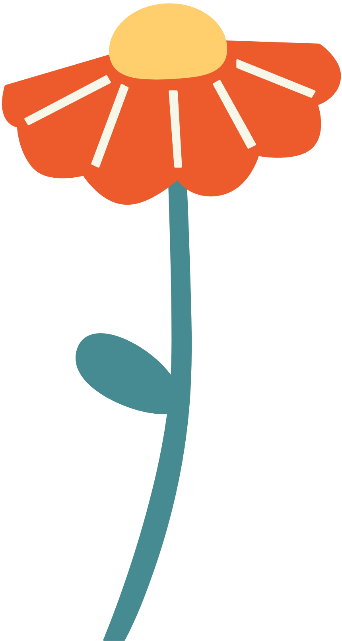 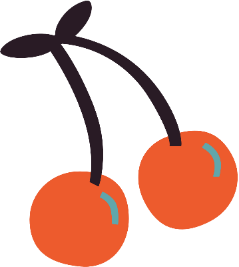 Hoàn thành nốt các bài tập .
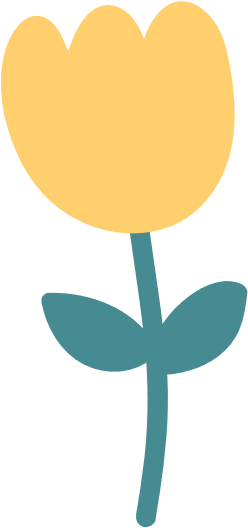 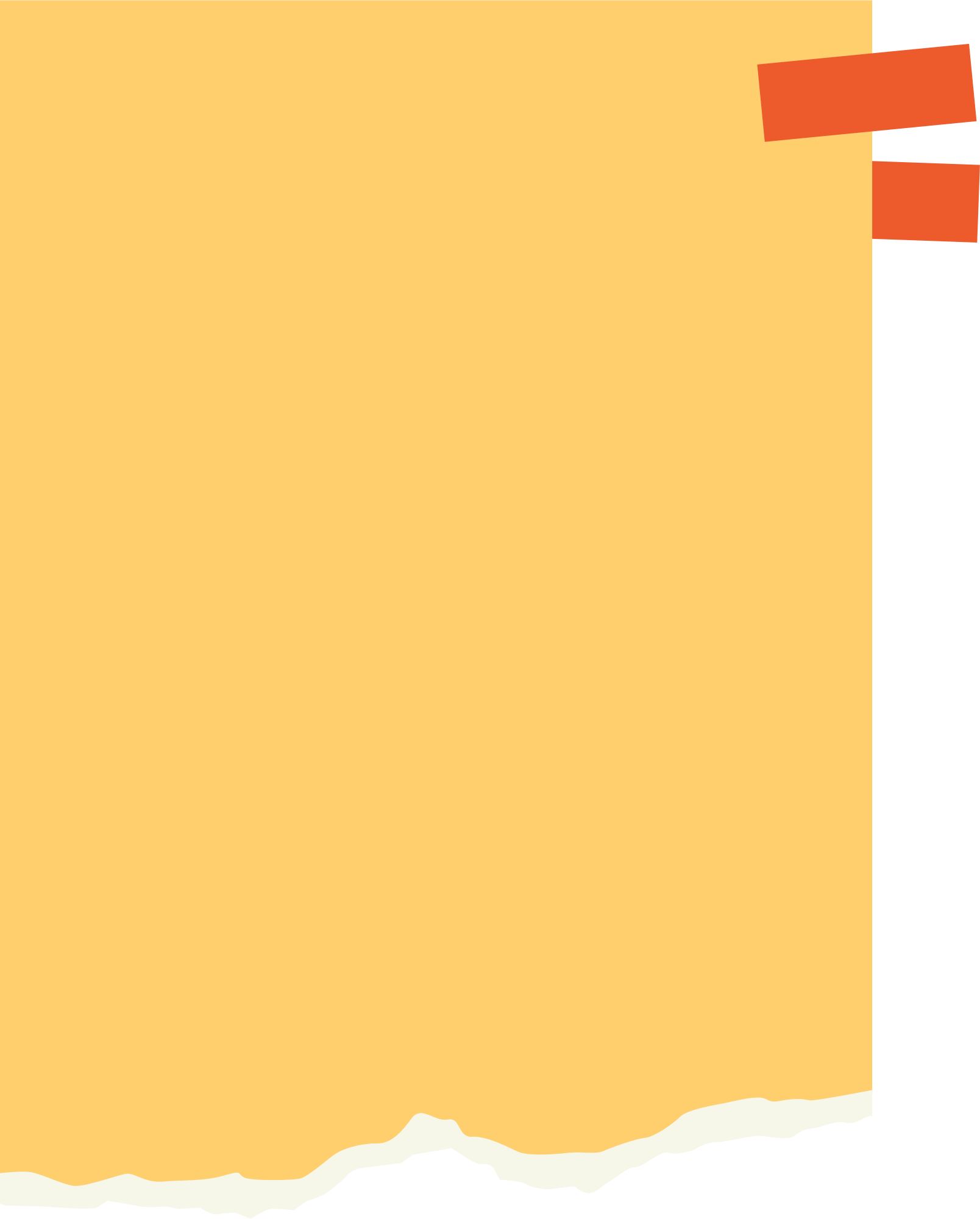 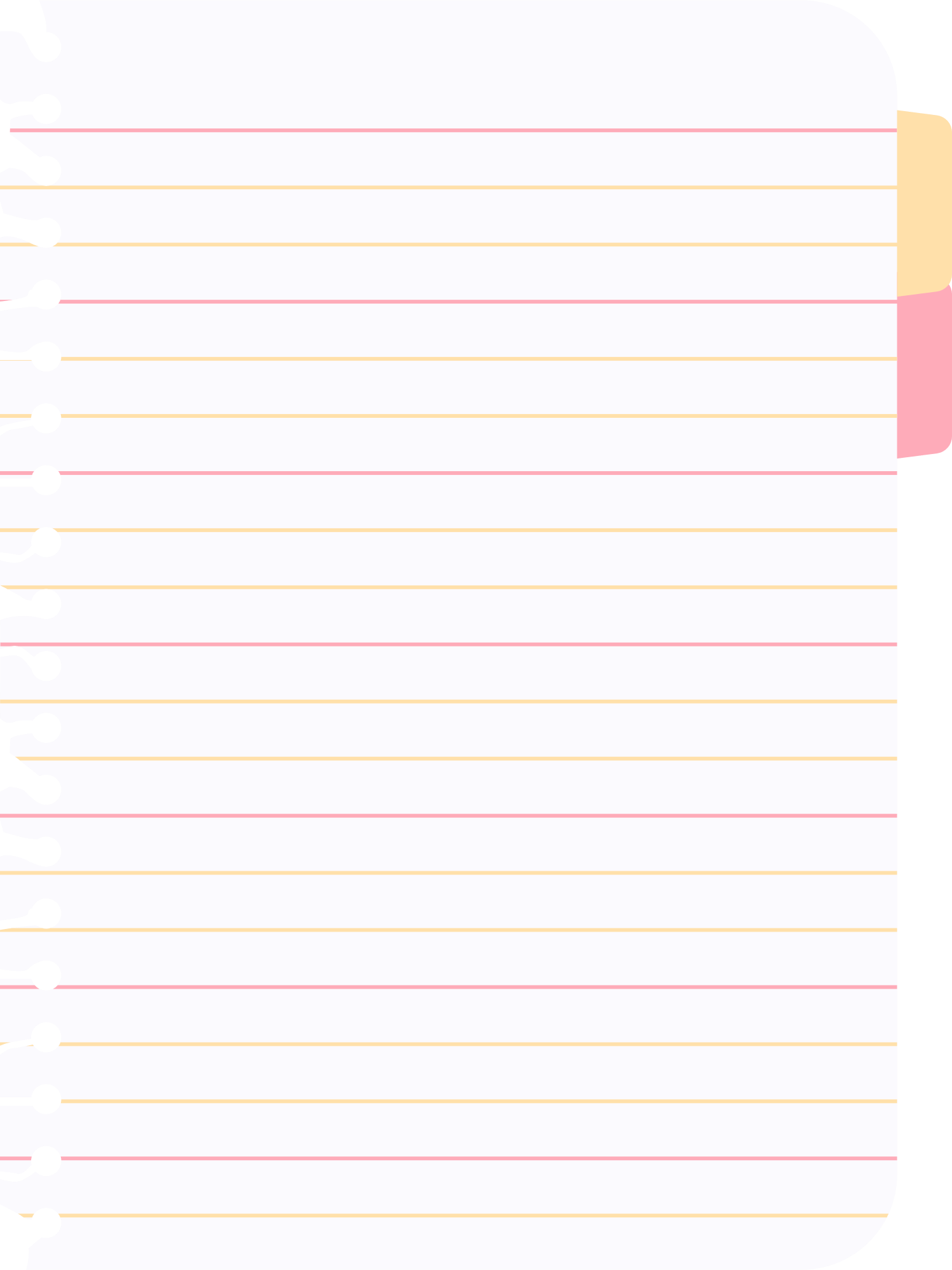 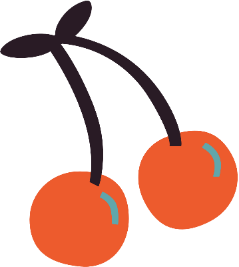 HẸN GẶP LẠI CÁC EM TRONG BUỔI HỌC TỚI
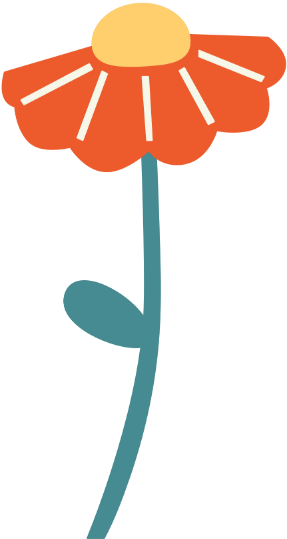 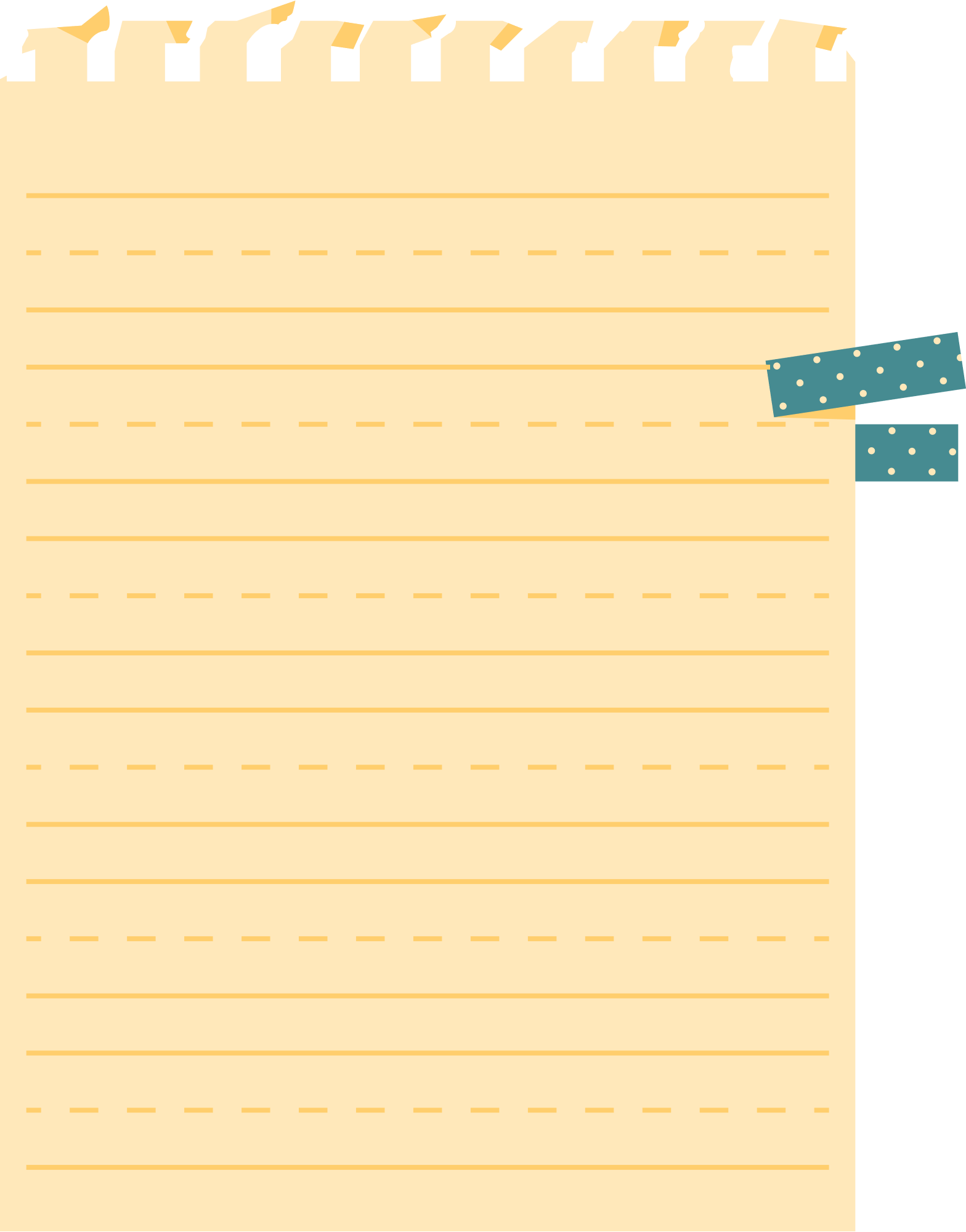 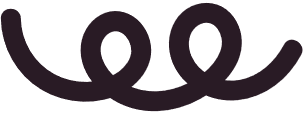 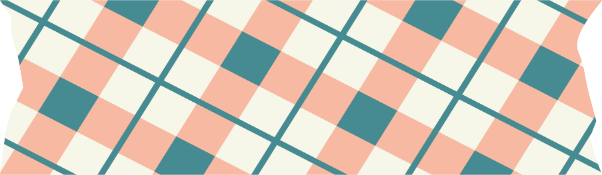